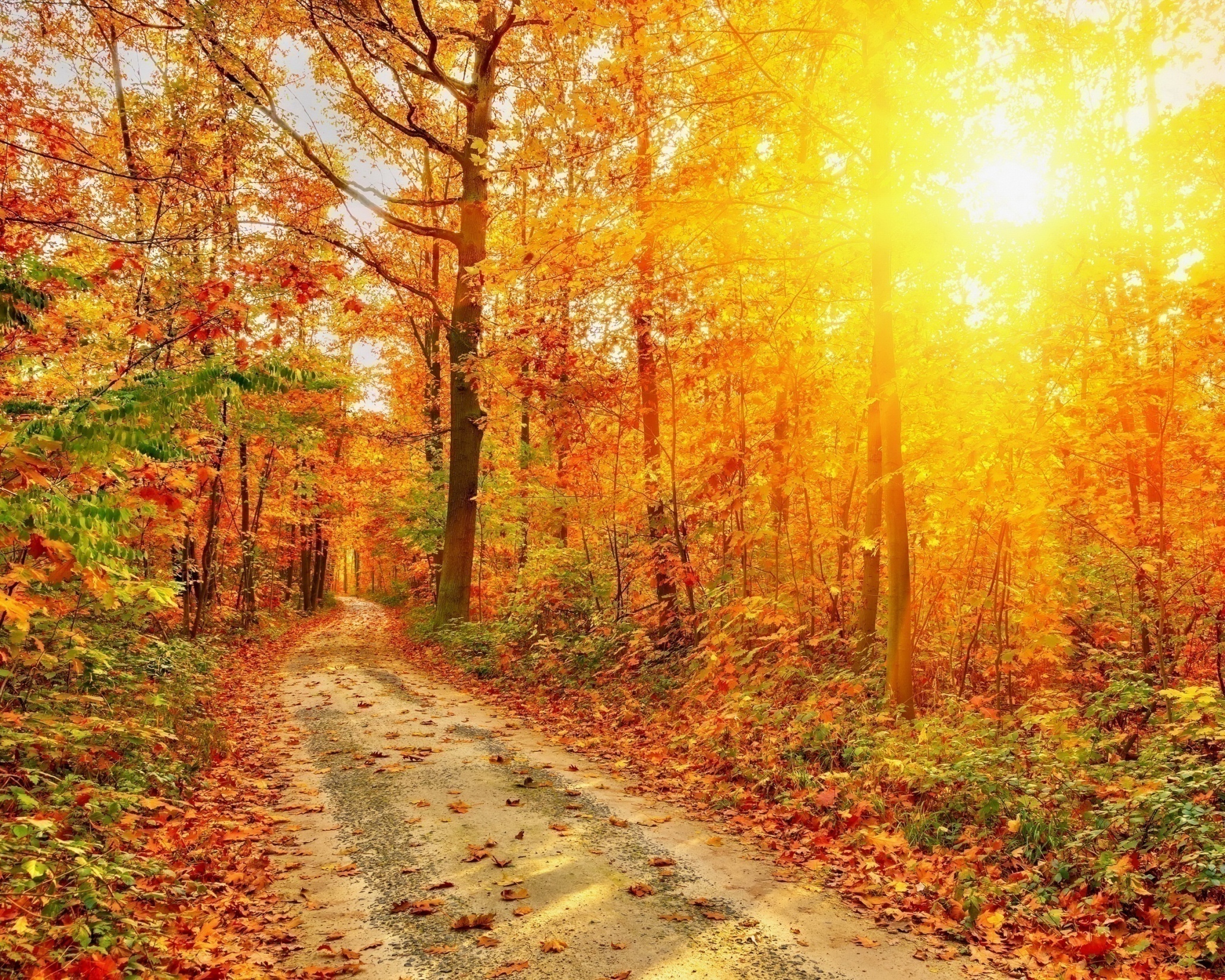 Интерактивное пособие
Времена года
Игра
Снег на полях,
Лед на реках,
Вьюга гуляет.
Когда это бывает?
Солнце печет,
Липа цветет, 
Рожь поспевает.
Когда это бывает?
Тает снежок
Оживает лужок,
День прибывает.
Когда это бывает?
Утром мы во двор идем-
Листья сыплются дождем, 
Под ногами шелестят
И летят, летят, летят…